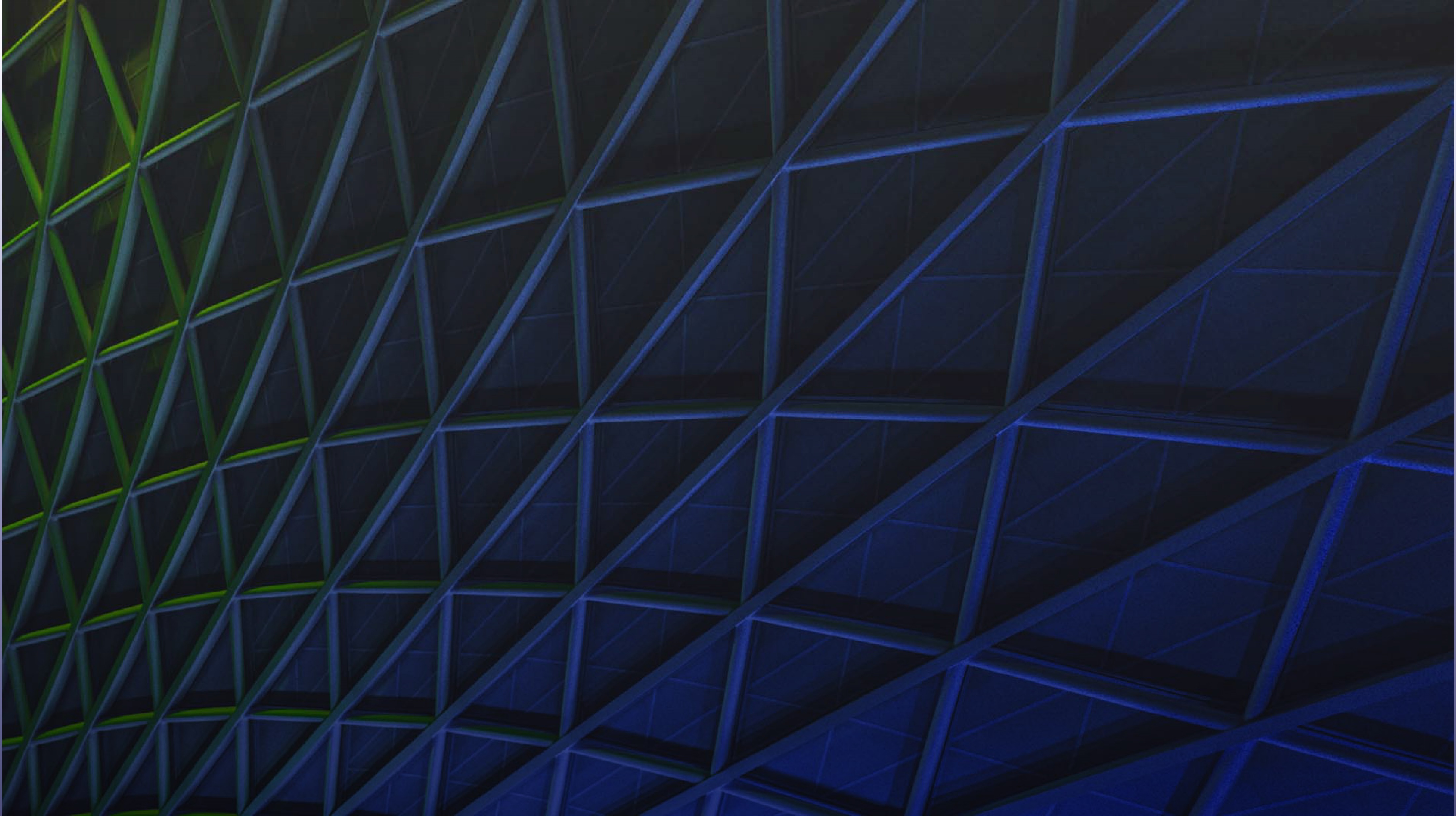 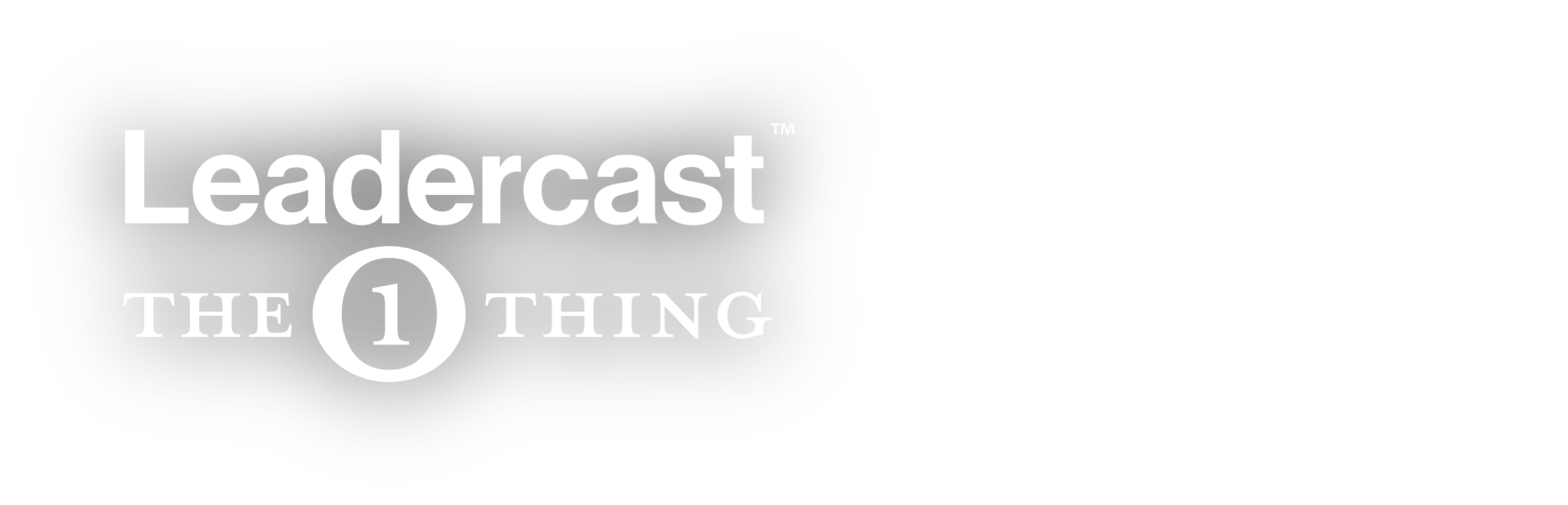 CEUs Available at Leadercast The One Thing!
SHRM (HR)
5.0 hours
HRCI (HR)
4.5 hours
GCSU (General)
.5/5 units
GNA (Nursing)
4.85 hours
Apply for CEUs at leadercast.com/the-one-thing-ceu
Use event code 1Thing
ATTEND | LEARN | EARN